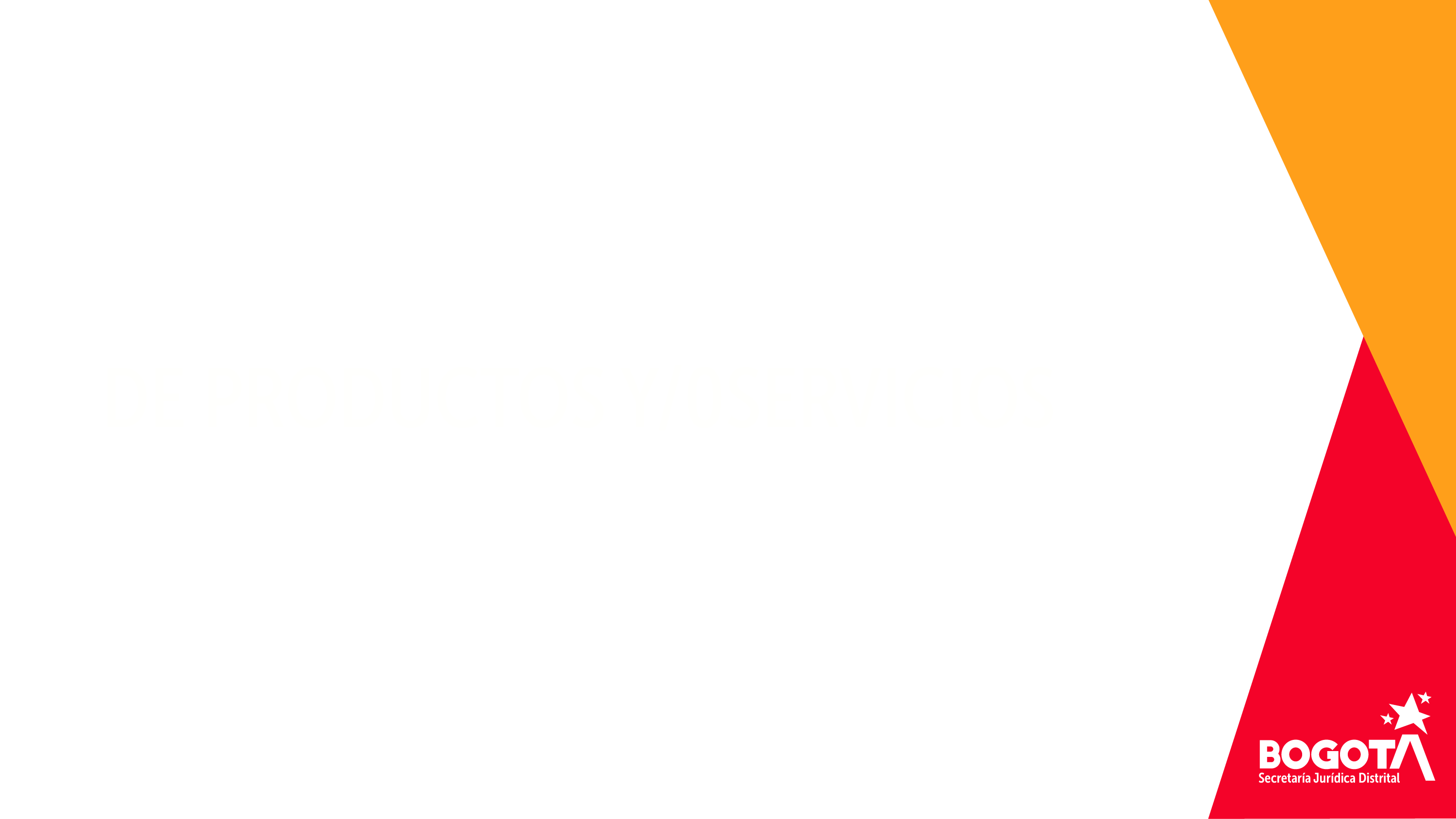 1.- DISTRIBUCIÓN OCID SECTOR MOVILIDAD DISTRITO CAPITAL
DIRECCIÓN DISTRITAL DE ASUNTOS DISCIPLINARIOS
CREACIÓN OFICINAS DE CONTROL INTERNO DISCIPLINARIO EN EL DISTRITO CAPITAL
1.- FUNDAMENTO LEGAL (Art. 93,Ley 1952 de 2019-Código General Disciplinario).-  Toda entidad u organismo del Estado debe organizar una unidad u oficina del más alto nivel, cuya estructura jerárquica permita preservar la garantía de la doble instancia, encargada de conocer y fallar en primera instancia los procesos disciplinarios que se adelanten contra sus servidores.-Se entiende por oficina del más alto nivel la conformada por servidores públicos mínimo del nivel profesional de la administración. El jefe de la Oficina de Control Disciplinario Interno, quien deberá ser abogado, pertenecerá al nivel directivo de la entidad.El numeral 33 del artículo 38 de la norma estableció como un deber implementar el Control Disciplinario Interno al más alto nivel jerárquico del organismo o entidad pública.2.- DIRECTIVA DISTRITAL No. 007 DE 2019.Llamó la atención a las entidades distritales en el sentido que si bien el artículo 140 de la Ley 1955 de 2019 prorrogó la entrada en vigencia del Código General Disciplinario, debían continuar trabajando en la preparación para su implementación en la presente vigencia.
3.- CIRCULAR No. 034 DE 2020 (Secretaría Jurídica Distrital)Recalcó a las entidades y organismos distritales que no cuentan con Oficina de Control Disciplinario Interno la obligatoriedad de crear una unidad u oficina que tenga a su cargo los procesos disciplinarios al interior de las entidades u organismos del estado, a efectos de preservar su autonomía e independencia y el principio de la doble instancia4.- REPORTE CON CORTE AL 16 DE DICIEMBRE DE 2020.- Se encuentran realizando estudios técnicos y financieros.- Están en proceso de solicitud de asesoría al DASCD y adelantando el trámite de concepto favorable.- Definir si se procede o no con la creación de la OCID de conformidad con la carga laboral, estructura de la entidad y/o viabilidad financiera.
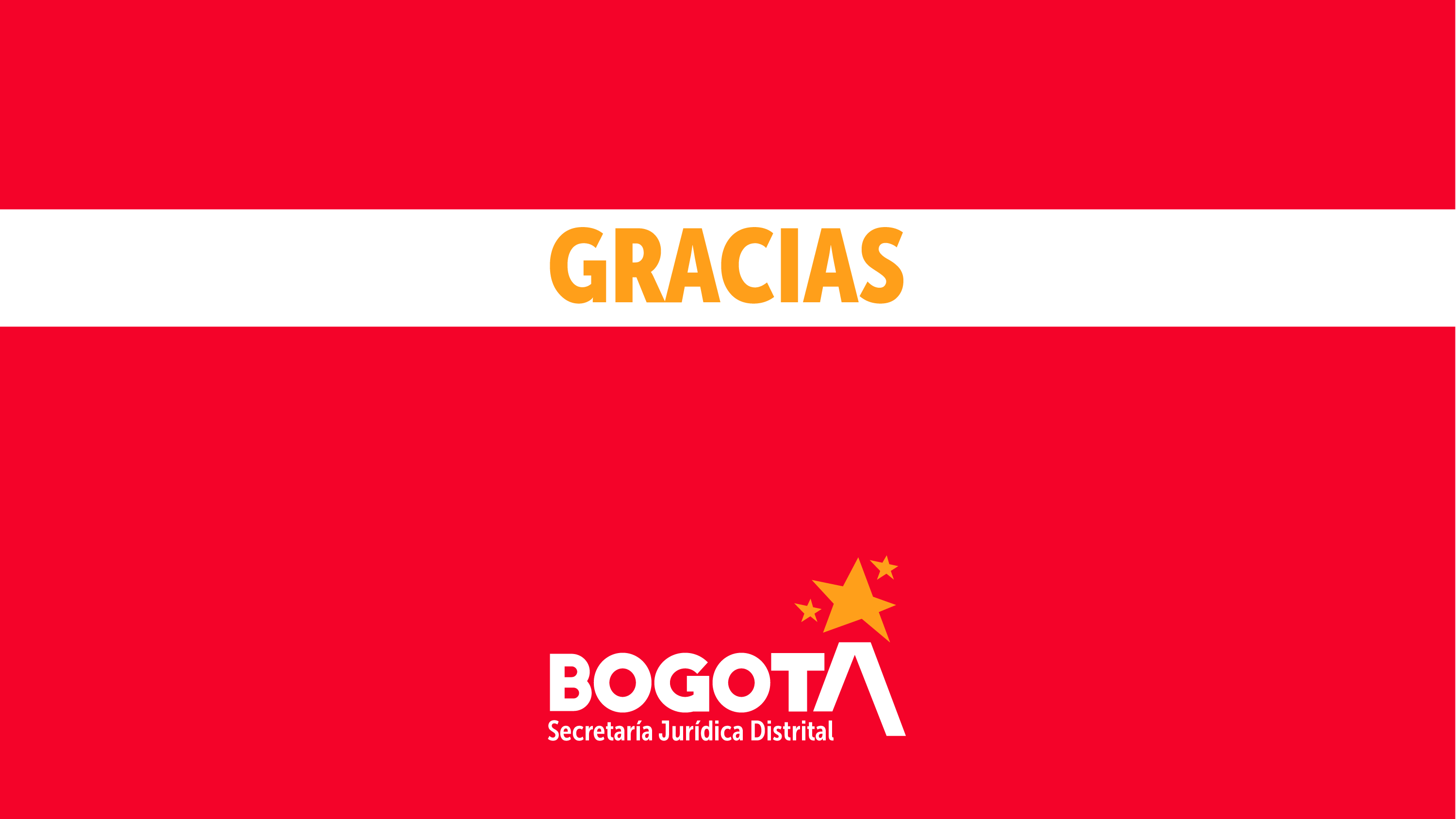